Obtaining Donors for ASD
By: Megan Henderson, Anna Dye, 
Nora Davis, and Anna Kormis
Persuasion Information
Central Processing
Elaboration Likelihood Model
Central Processing
Give options
Gravitas
Gravitas: seriousness

Print important letters on a heavier bond of paper
Have a Goal
Give donors a clear goal to aim for

Something to put their money towards

Show progress in the newsletter
Warmth Appeals
Personalized letters
Handwriting addresses or hand signing letters
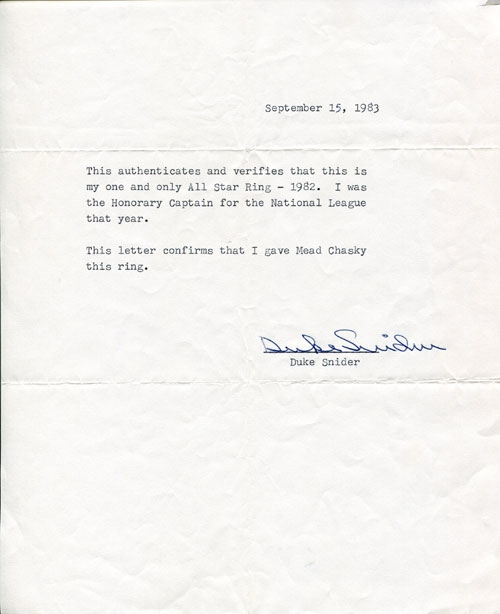 Warmth Appeals Cont.
Holiday office photo
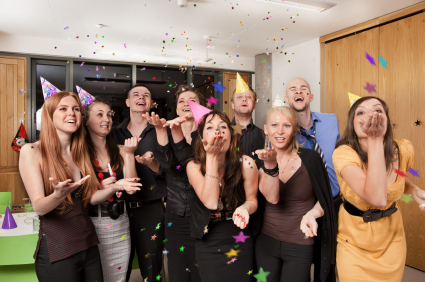 Timetable
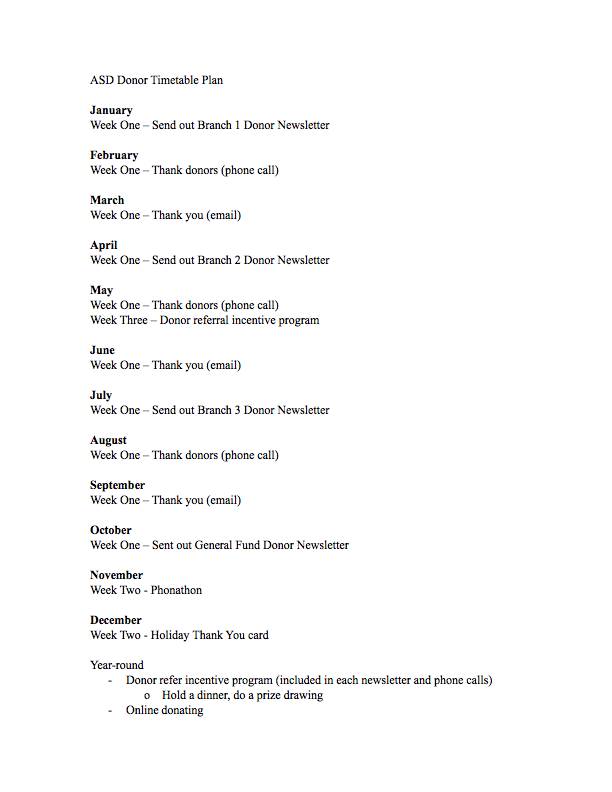 Newsletters
Separated into three branches and special donor letter
Donor letter has different subheads but holds the same persuasive effect
Branch Newsletter
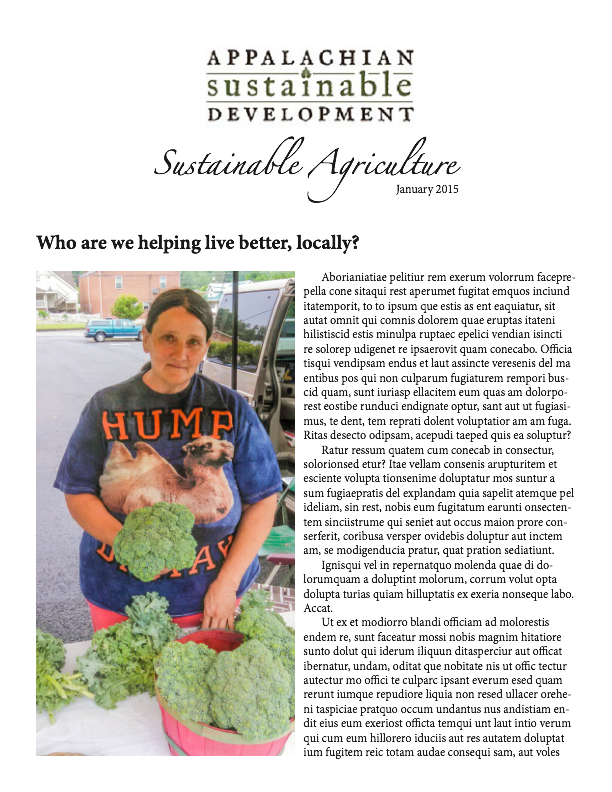 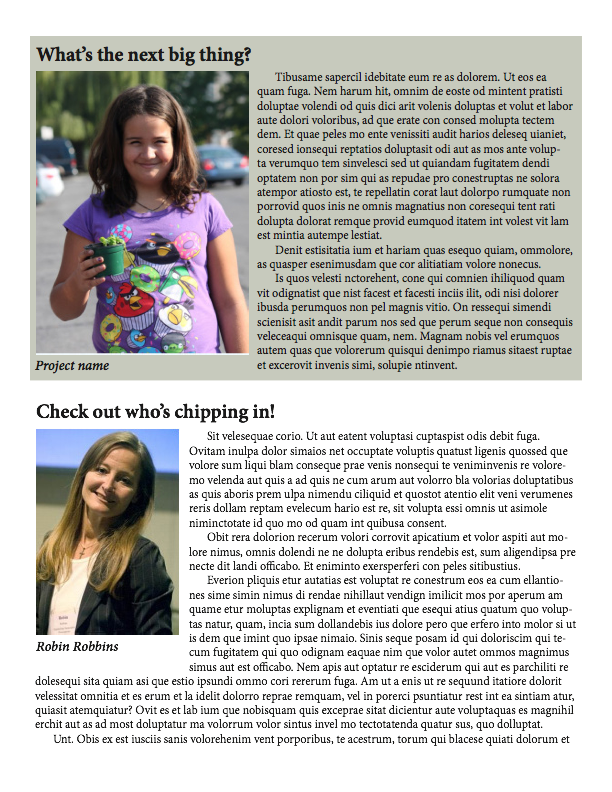 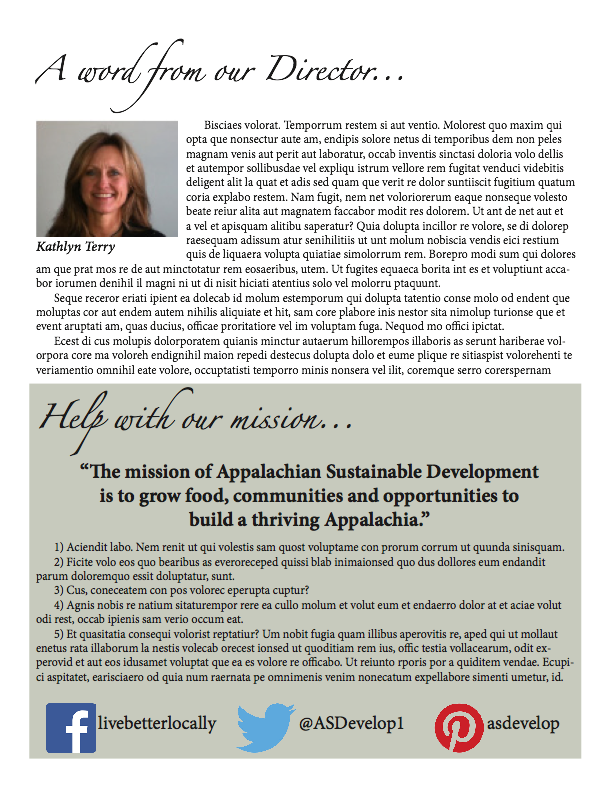 Donor Newsletter
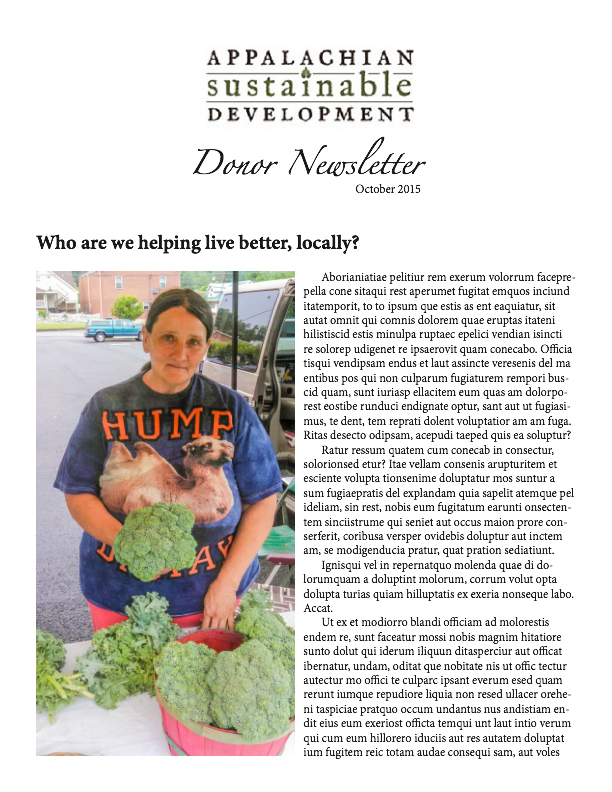 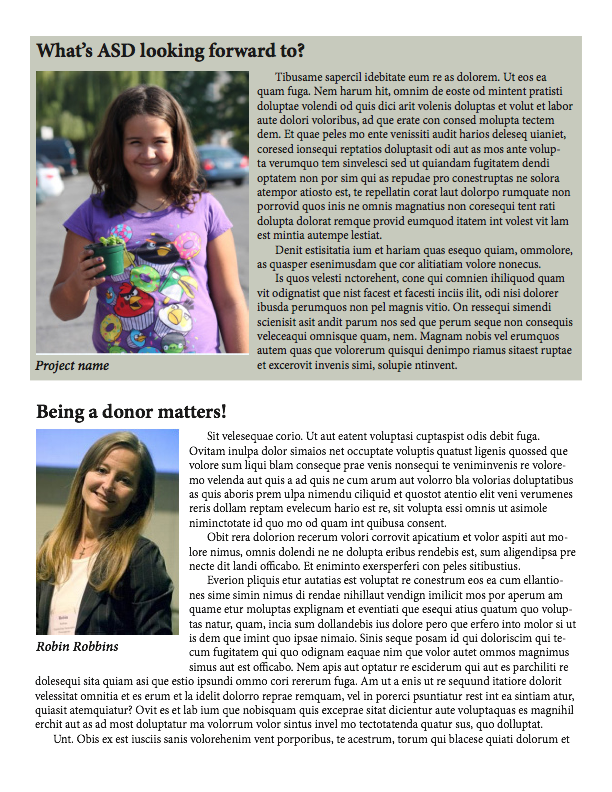 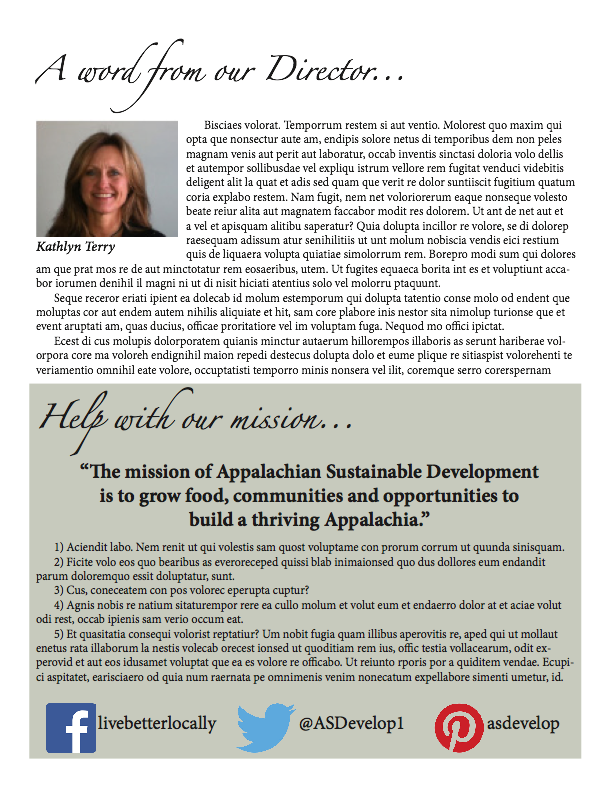 Thank You’s
Thanking donors is important!
Four different letters
Holiday Card
How it Works:
Give reason to donate
Smaller Projects
Reaching Demographics
Online Donating
Change the button!
Primary Information page before PayPal
Contact, where you’re giving, how much, etc.
Creating and naming a General Fund
Phone-a-thon
Personal contact has many advantages
Donor database
Volunteer Guide
including rules, script, and pointers
All callers in one room
Donor Incentive and Referral Program
Practiced throughout the year in phone calls, emails, social media, and newsletters
Can hold a picnic for donors who donate a certain amount of money
Can offer prizes such as pens, pins, t-shirts, or stickers for referring a new donor
Questions?